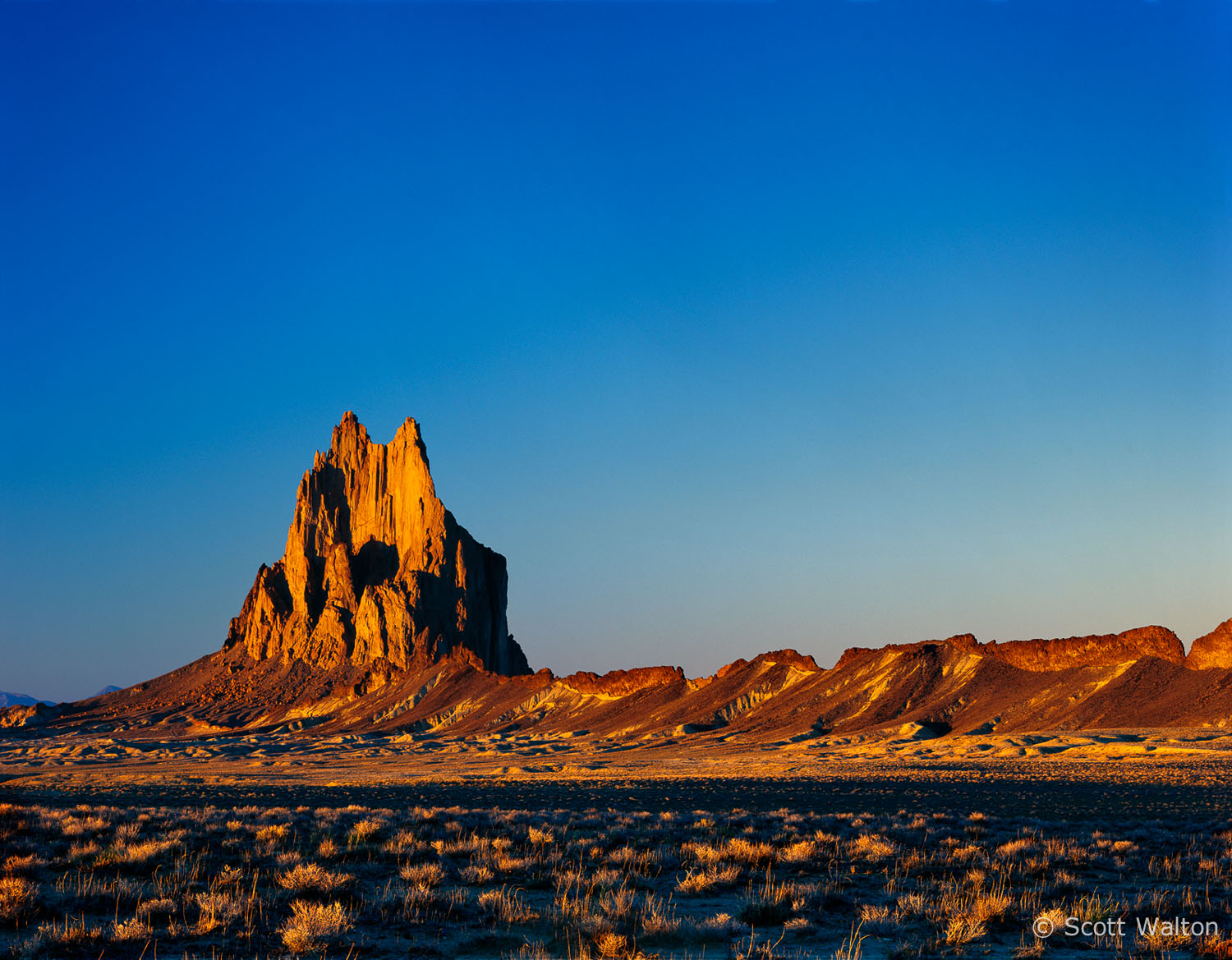 Will Christianity Make Me Happy?
Is it mean to say Jesus is the ONLY way?
Can I Trust The Bible?
How does God view time?
Psalm 90God is Eternal
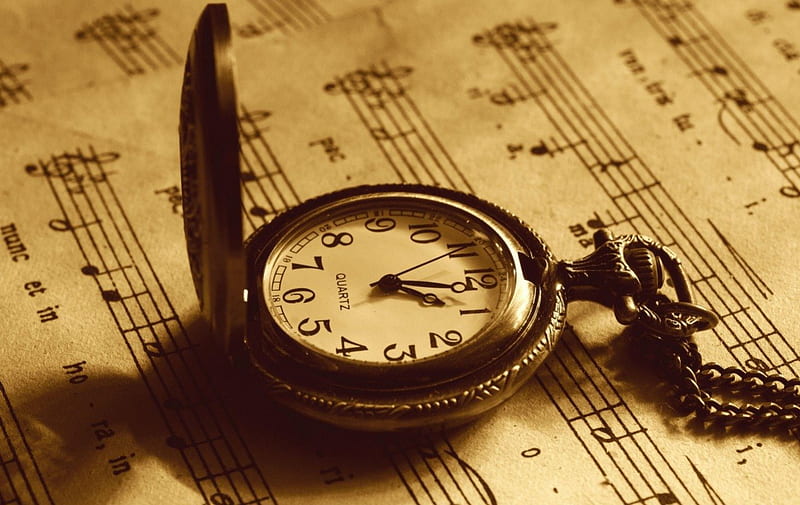 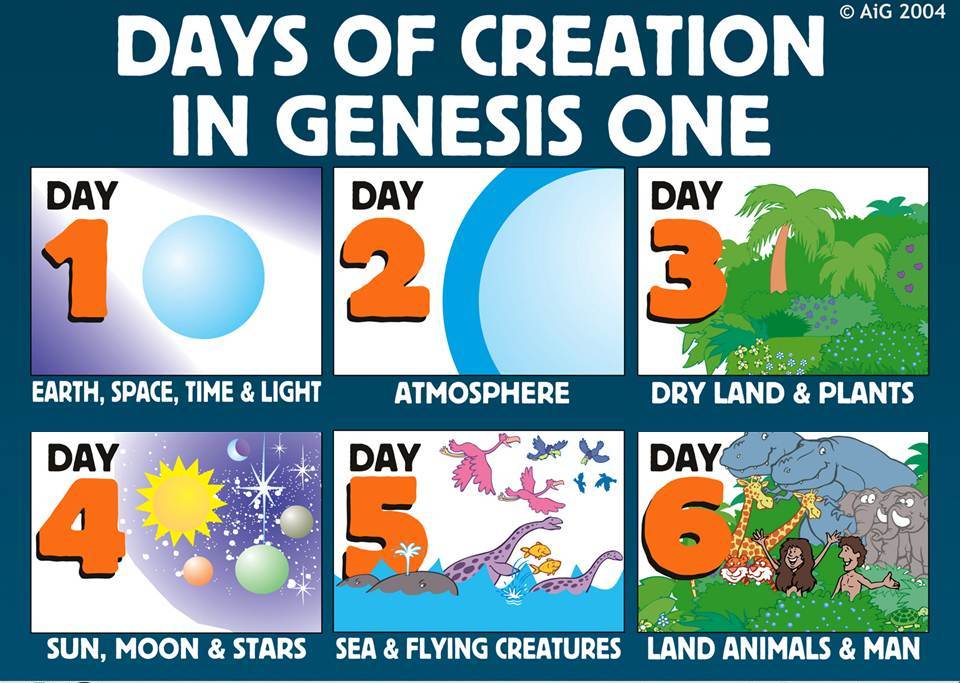 God & TIME
TAKE TIME TO BE HOLY
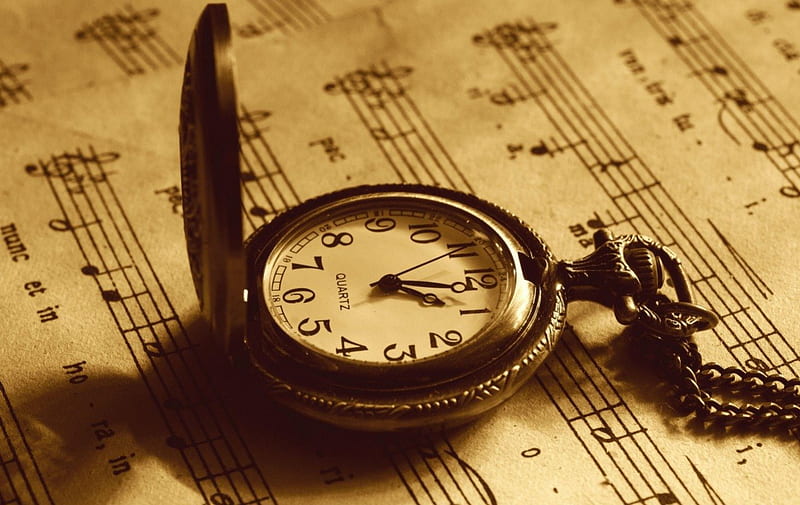 How does God view time?
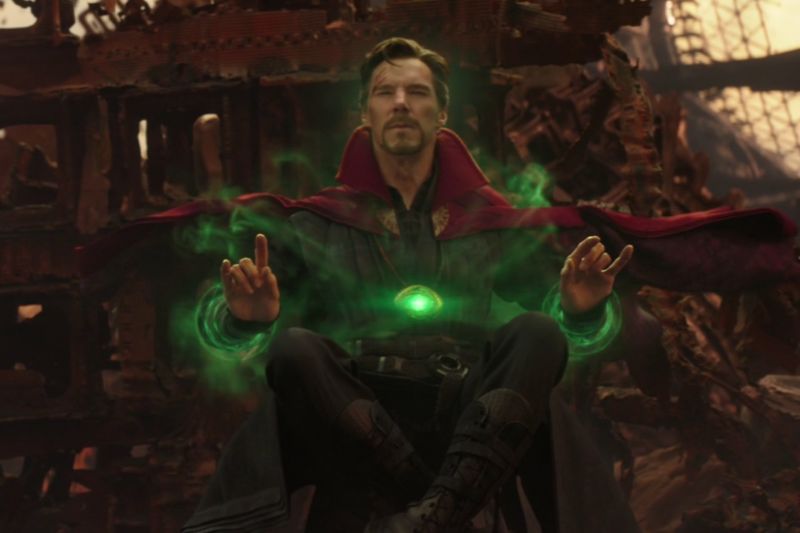 Remember Jesus’ Teaching Techniques:
	1) Ask good questions: Define terms? 		What is the deeper concern? 		Is there an actual contradiction? 
	2) Utilize a relatable story (a parable)
		God is ABOVE & OVER time…		He can see ALL possible outcomes.
1 Sam 23:6-14What Saul would have done.
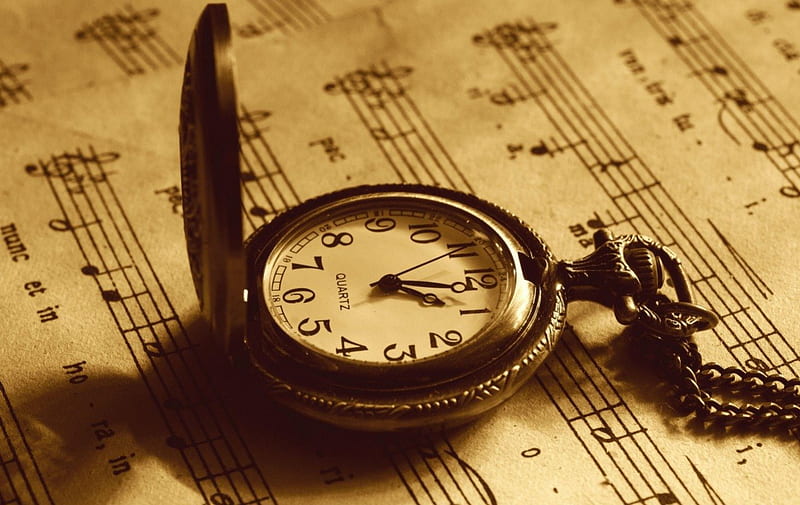 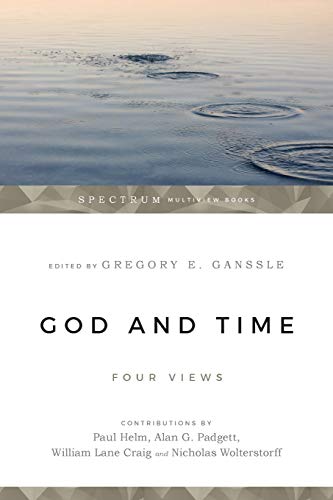 How does God view time?
Remember Jesus’ Teaching Techniques:
	1) Ask good questions. 2) Tell a story (a parable)
Three other biblical tips: 
	1) Stay humble [Col 4:2-6]	Mercy for doubters. Jude 22
	2) Don’t overstate your case. Cf. Jesus’ trial.	Be gentle & concise. [2 Tim 2:24-26]
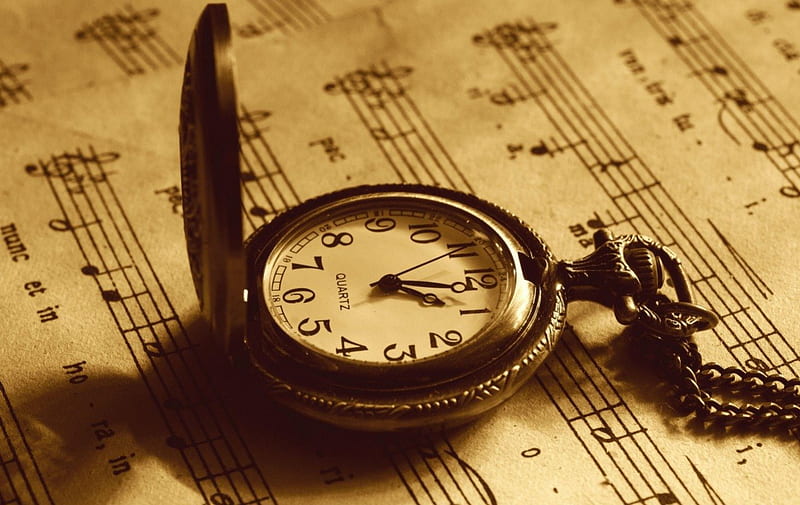 How does God view time?
Remember Jesus’ Teaching Techniques:
	1) Ask good questions. 2) Tell a story (a parable)
Three other biblical tips: 
	1) Humble & merciful [Col 4:2-6; Jude 22].
	2) Don’t overstate your case. [2Tim 2:24-26]
	3) FOCUS on the 1st Importance (1Cor 15:3).		The fullness of time [Gal 3:23-4:7].
Therefore, humble yourselves under the mighty hand of God, that He may exalt you at the proper time. 1 Peter 5:6